Energetyka
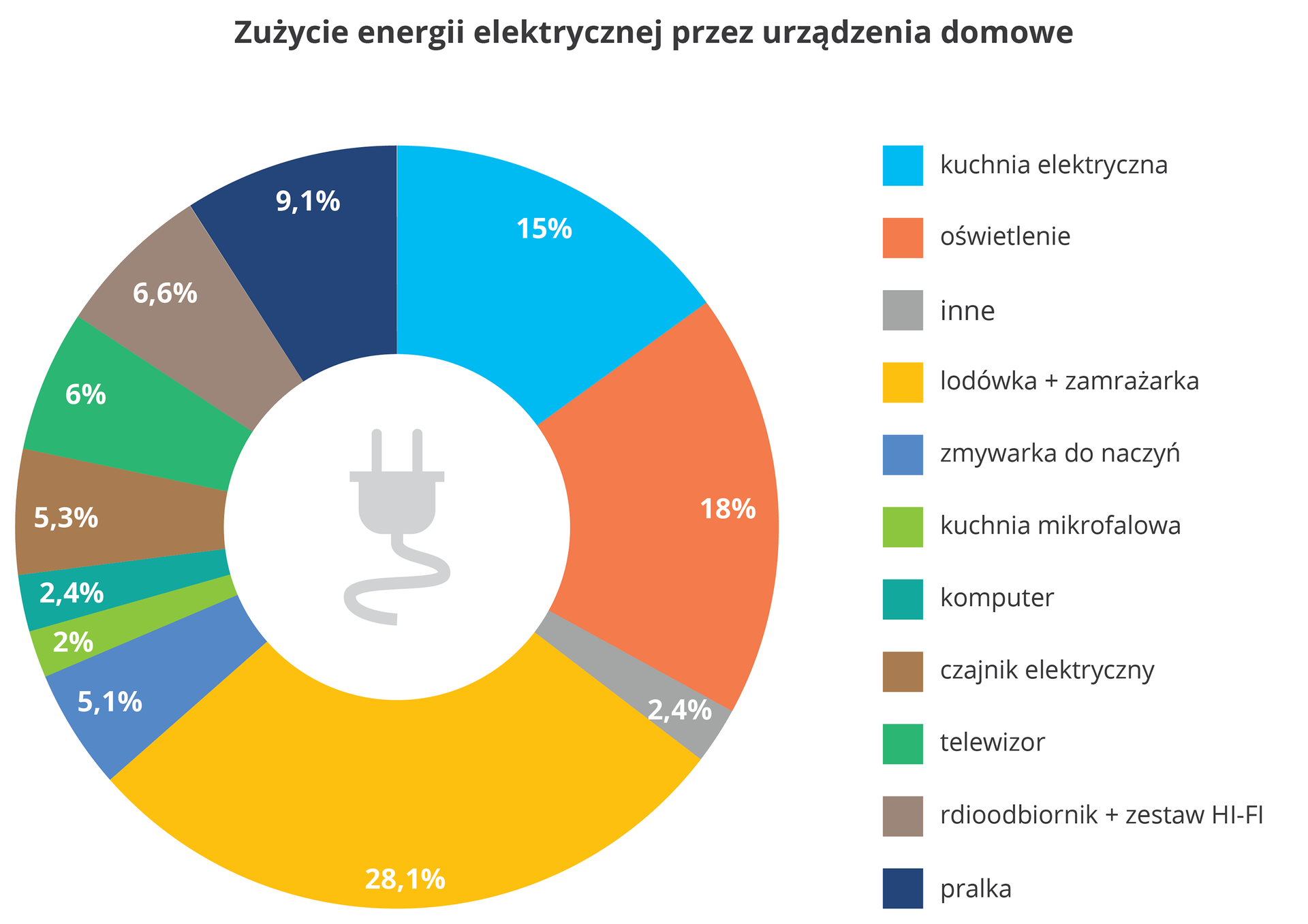 Nieodnawialne źródła Energiii skutki ich wykorzystania
Energię elektryczną tradycyjnie uzyskuje się podczas spalania paliw kopalnych, takich jak węgiel kamienny, węgiel brunatny, ropa naftowa oraz gaz ziemny. 
Paliwa te zawierają węgiel i związki węgla i są pochodzenia organicznego – powstały z obumarłych szczątków roślin, które przetrwały wiele milionów lat pod powierzchnią ziemi. W warunkach beztlenowych oraz pod ogromnym ciśnieniem uległy one przekształceniu do takiej formy, w jakiej oglądamy je dzisiaj. 
Te źródła energii nazywane są konwencjonalnymi i zaliczane do nieodnawialnych zasobów przyrody.
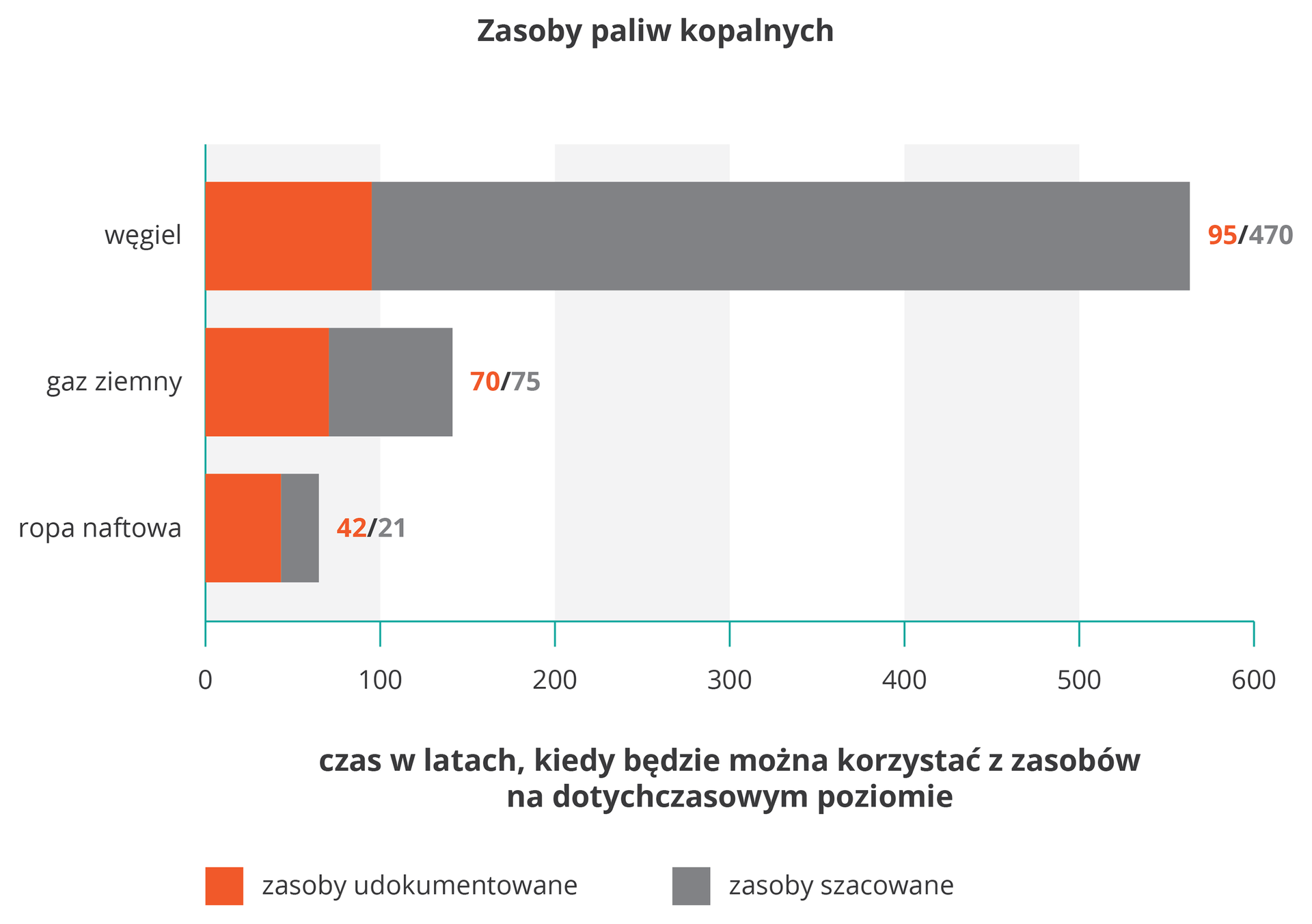 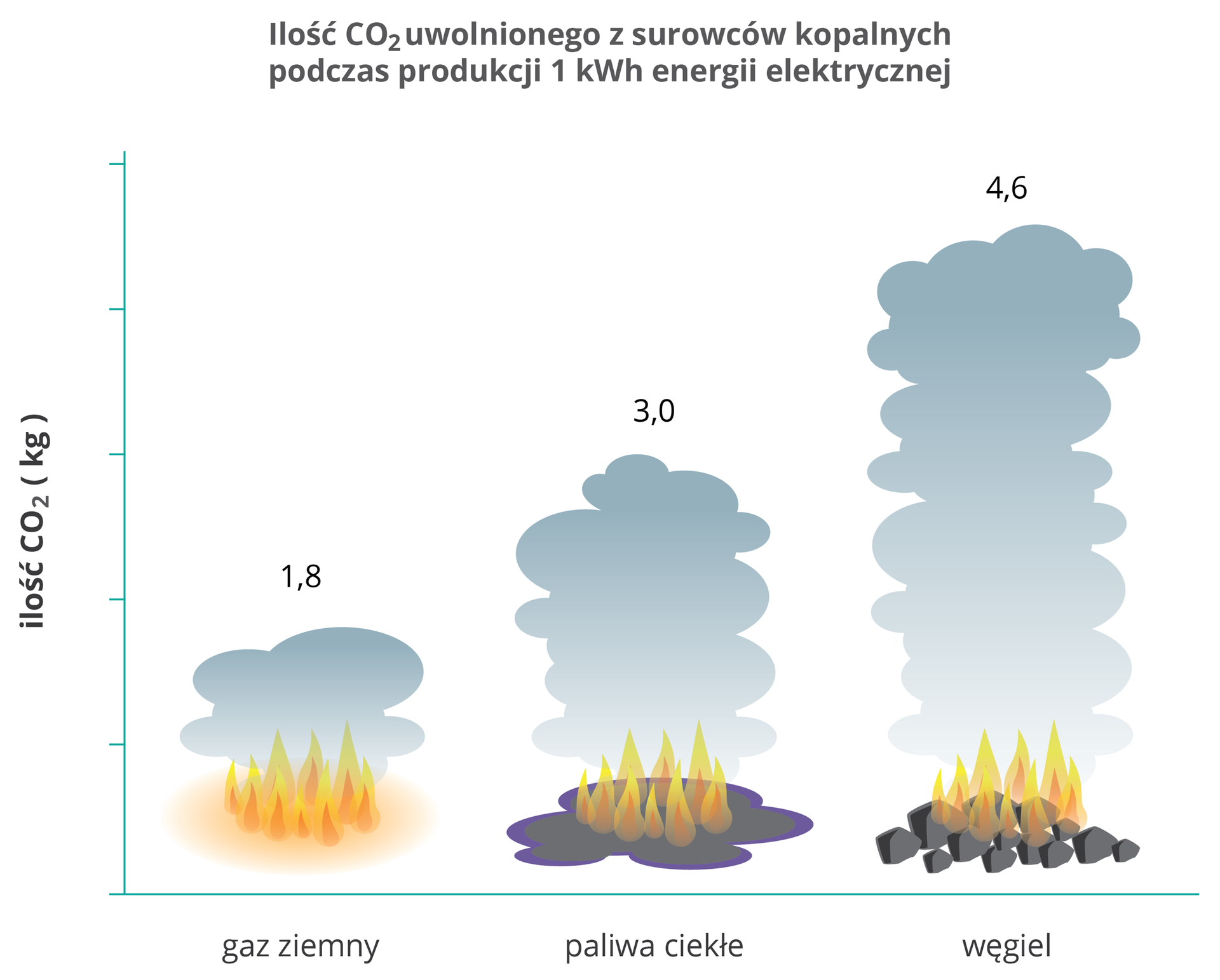 Odnawialne źródła energii zalety i wady
Odnawialne źródła energii to wiatr, energia słoneczna, energia wody czy pochodząca z wnętrza Ziemi energia geotermalna. Źródła te się nie wyczerpią, a elektrownie pozyskujące taką energię nie zanieczyszczają środowiska. 
Jednak oparta na nich energetyka nie jest pozbawiona wad. 
W przypadku elektrowni wiatrowych ilość uzyskanej energii zależy od siły wiatru, więc działają one tylko wtedy, gdy wieje, i są opłacalne w krajach, gdzie wiatry są stałe i silne. Ponadto turbiny wiatrowe zajmują duże powierzchnie, zmieniają krajobraz i stosunkowo często wymagają kosztownych remontów.
Odnawialne źródła energii zalety i wady
Z kolei wadą elektrowni wodnych jest to, że często są budowane na zaporach, które zmieniają naturalny bieg rzek i są barierą dla organizmów wodnych.
 Ilość energii wytwarzanej w hydroelektrowniach zależy od poziomu wody, który w warunkach obserwowanych zmian klimatycznych jest bardzo zmienny.
 Ich budowa, poza pozyskiwaniem energii, może przynosić inne korzyści: polegają one na spiętrzaniu wody i tworzeniu zbiorników retencyjnych, które gromadzą ją na czas suszy.
Odnawialne źródła energii zalety i wady
Najmniej szkodliwe dla środowiska są elektrownie słoneczne i geotermalne. Ogniwa słoneczne są jednak opłacalne przy dużym nasłonecznieniu. 
Z kolei energia wnętrza Ziemi może być wykorzystywana tylko w tych rejonach, gdzie stosunkowo płytko (do 10 km pod ziemią) znajdują się skały lub wody gromadzące ciepło.
Warunki naturalne w Polsce pozwalają przede wszystkim na pozyskiwanie energii wody i energii geotermalnej. Trzeba jednak pamiętać, że wciąż jeszcze produkcja energii z odnawialnych źródeł jest znacznie droższa, niż pozyskiwanie jej ze źródeł nieodnawialnych.
Przyszłość energetyki odnawialnej
Przyszłość energetyki musi być oparta na odnawialnych źródłach energii, ponieważ ich pozyskanie i przetworzenie na ogół nie prowadzi do skażenia środowiska, a instalacje raczej nie wymagają skomplikowanej obsługi czy konserwacji. 
Dzięki mnogości odnawialnych źródeł energii niemal każde miejsce na Ziemi mogłoby czerpać z nich energię elektryczną. Na przykład tereny pustynne o dużym nasłonecznieniu są doskonałe do budowy elektrowni słonecznych, bogata w gorące źródła Islandia korzysta z energii geotermalnej, a Szkocja z energii wiatru.
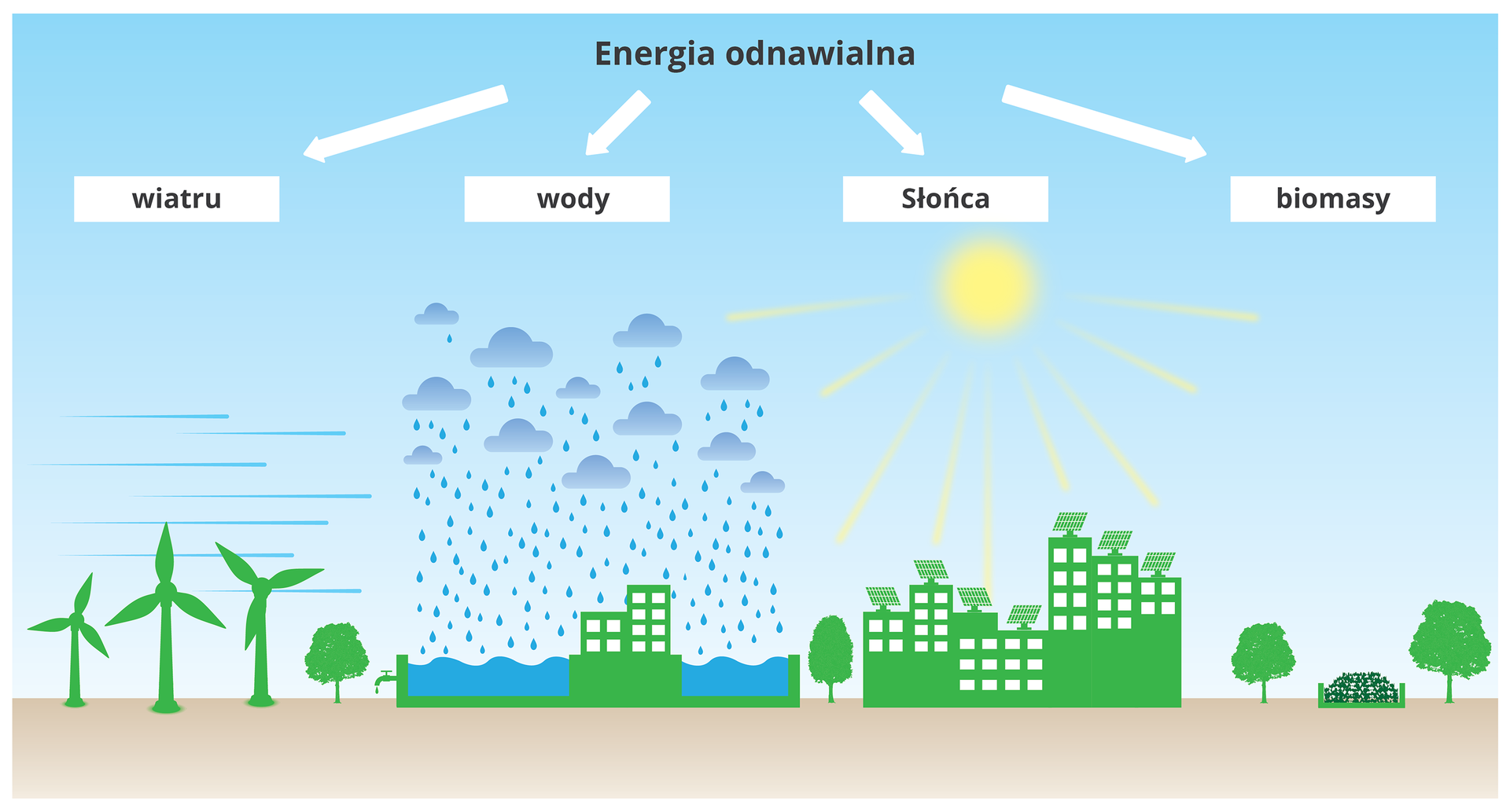 Jak oszczędzać energię?
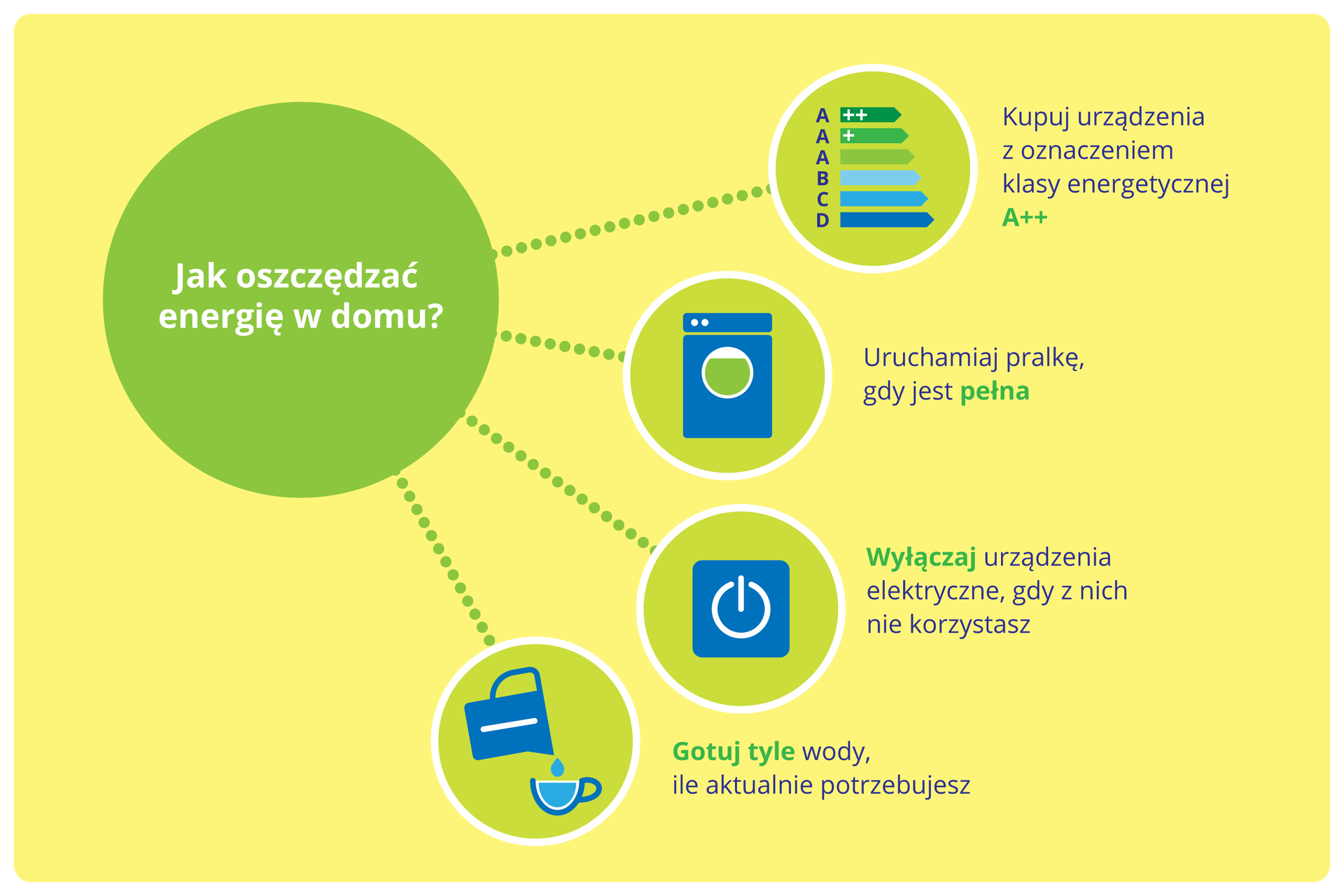 Projekt realizowany przezkoło przyrodnicze
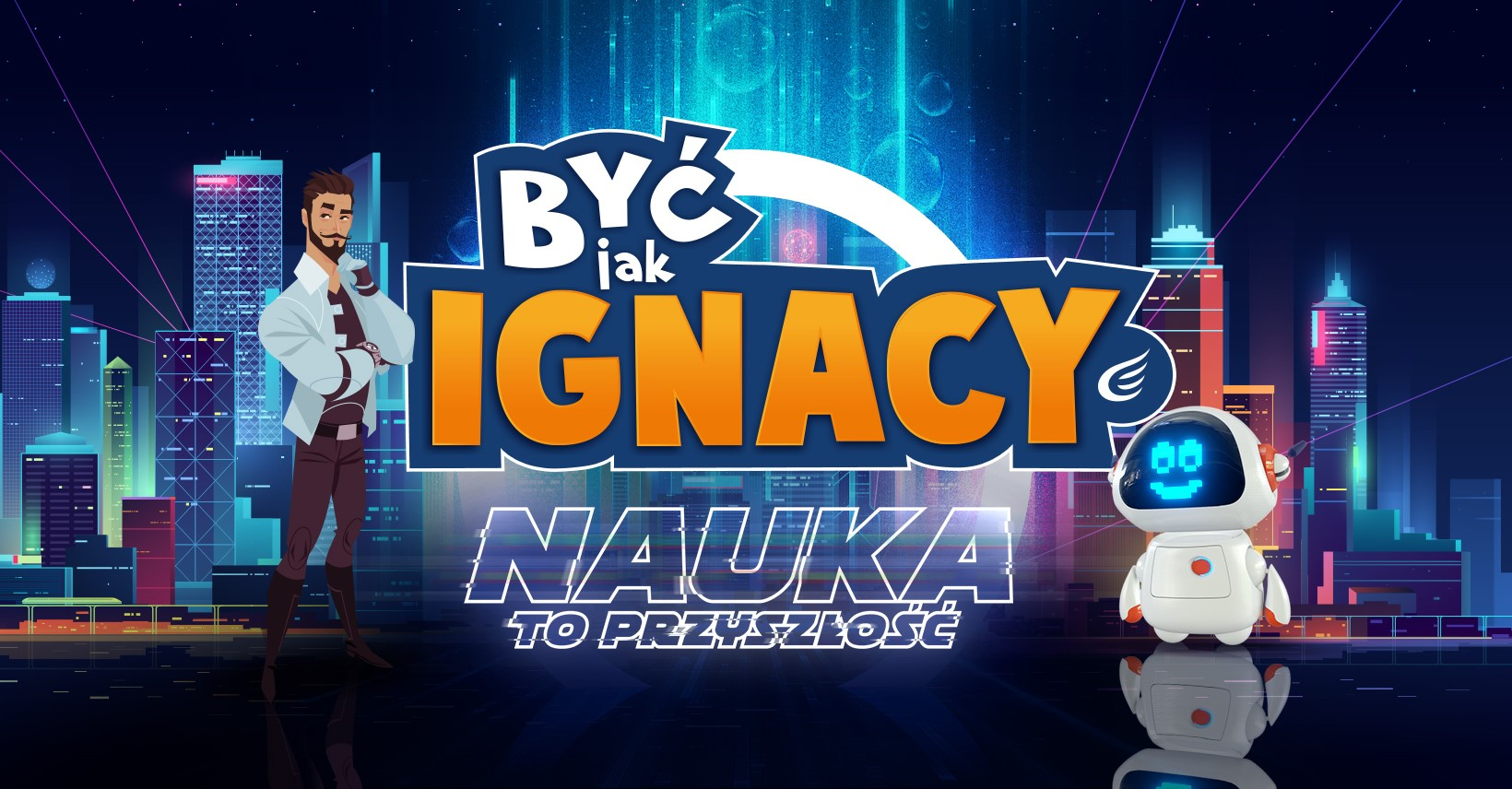